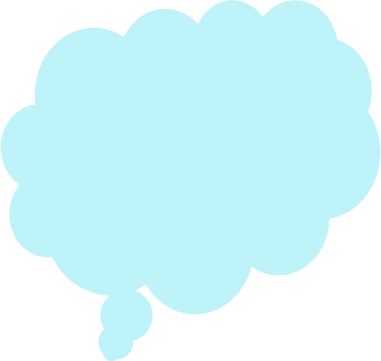 Если добрый ты
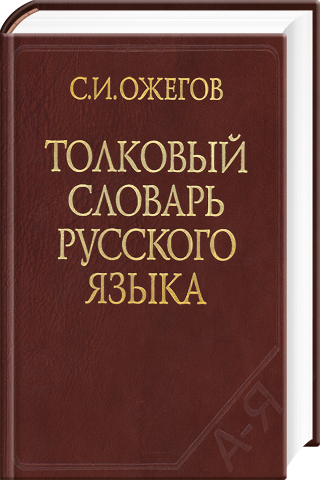 Доброта -  отзывчивость, душевное расположение к людям, стремление делать добро другим.

 Добро – всё положительное, хорошее, полезное.
Здравствуй!
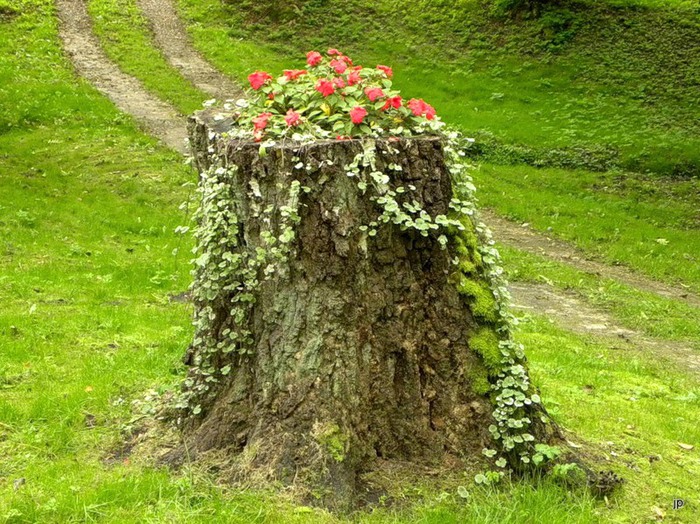 Добрый день
Спасибо!
Благодарю!
Прости, пожалуйста!
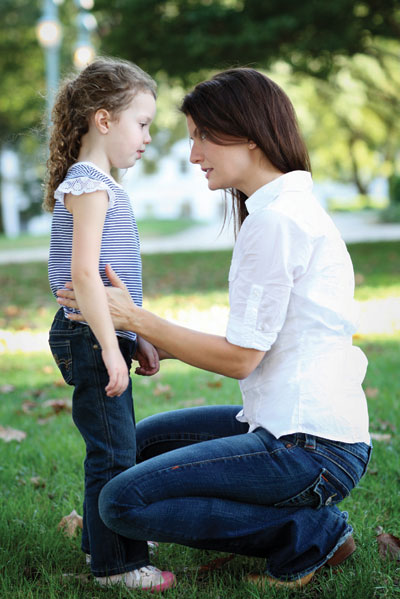 До свидания!
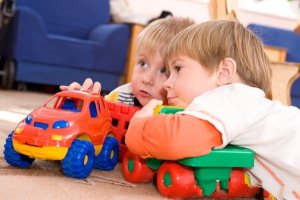 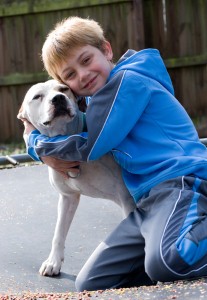 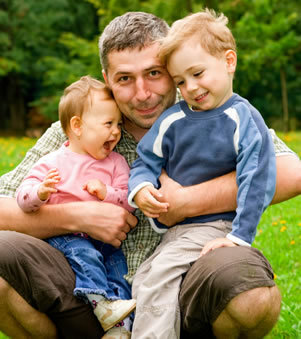 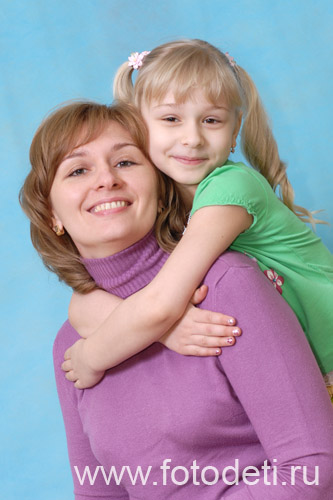 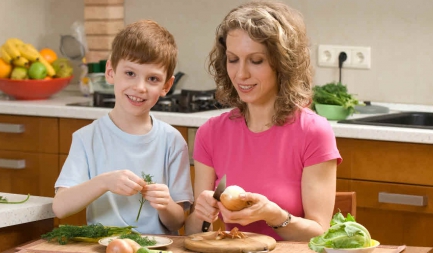 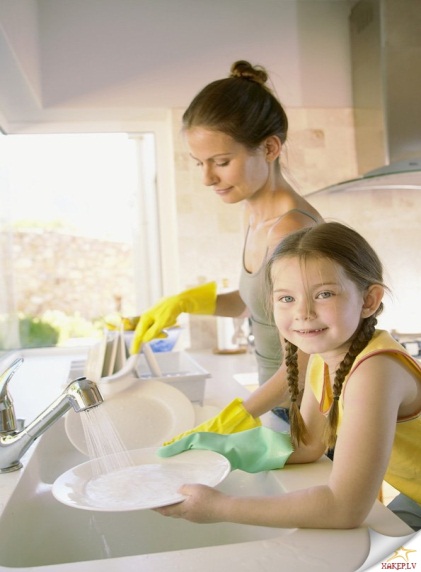 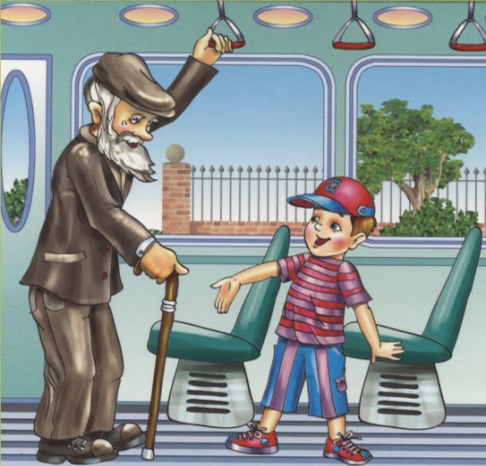 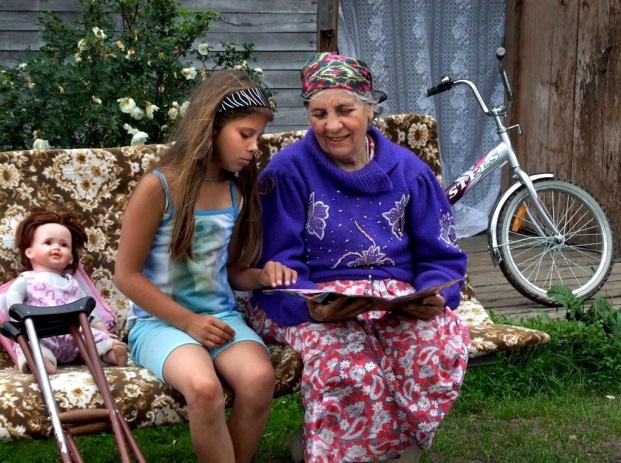 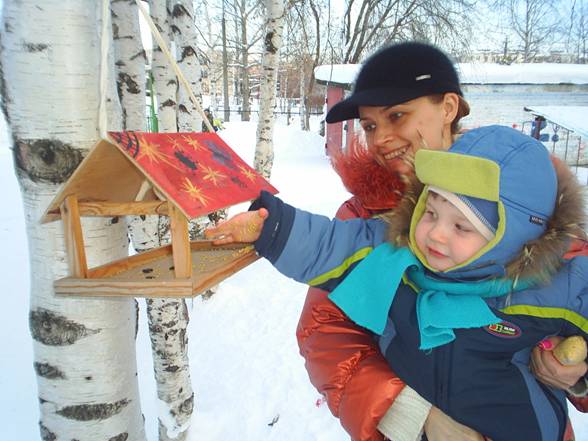 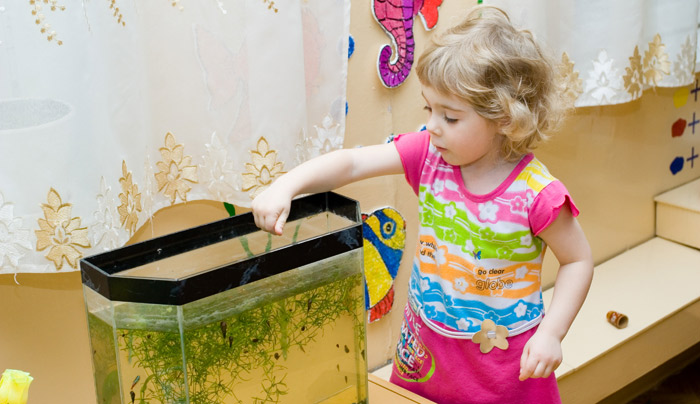 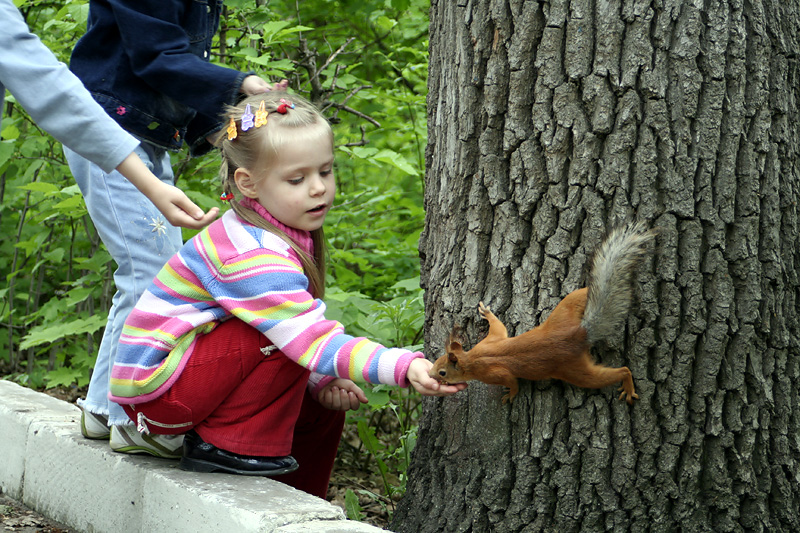